[Label Critical Uncertainty 1]
[Enter descriptor]
[Enter descriptor]
[Enter descriptor]
[Enter descriptor]
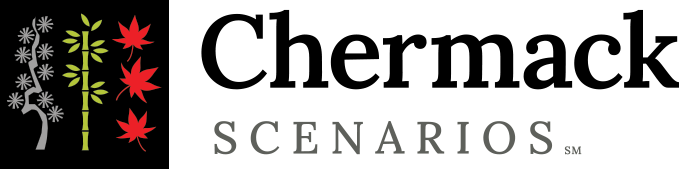 SCENARIO B
SCENARIO A
Scenario Grid
Describe this world…
Describe this world…
INSTRUCTIONS
Write the critical uncertainties on  each axis and use 4 descriptors for the ends.  Try to avoid “good vs bad” — aim for extremely DIFFERENT.

Then, describe each scenario quadrant by analyzing how the extremes combine to create a general scenario frame.
[Label Critical Uncertainty 2]
[Label Critical Uncertainty 2]
[Enter descriptor]
[Enter descriptor]
[Enter descriptor]
[Enter descriptor]
[Enter descriptor]
[Enter descriptor]
[Enter descriptor]
[Enter descriptor]
Describe this world…
Describe this world…
[Label Critical Uncertainty 1]
[Enter descriptor]
[Enter descriptor]
[Enter descriptor]
[Enter descriptor]
SCENARIO C
SCENARIO D
1